Communication of Hurricane Storm Surge Threat: A Mixed-Method Analysis
Kathleen Sherman-Morris, 
Karla B. Antonelli, 
Carrick C. Williams, 
Amanda Lea
Purpose
Many graphic styles used to communicate  weather information.




Little research has been done on understanding 
Test effectiveness of storm surge graphics as a function of color palette and legend type.
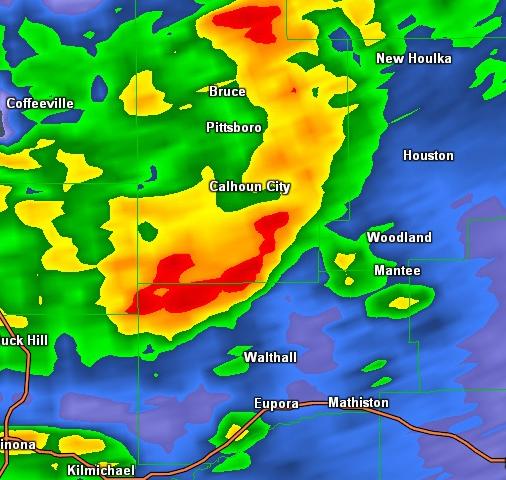 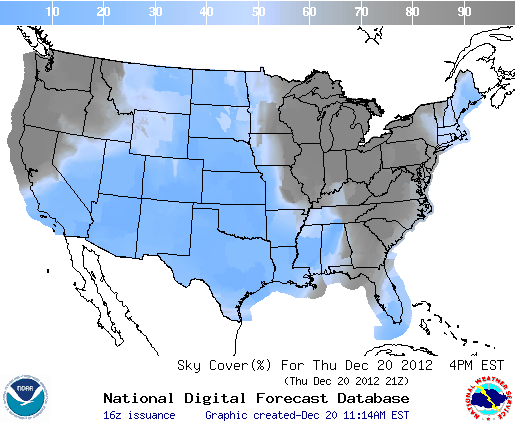 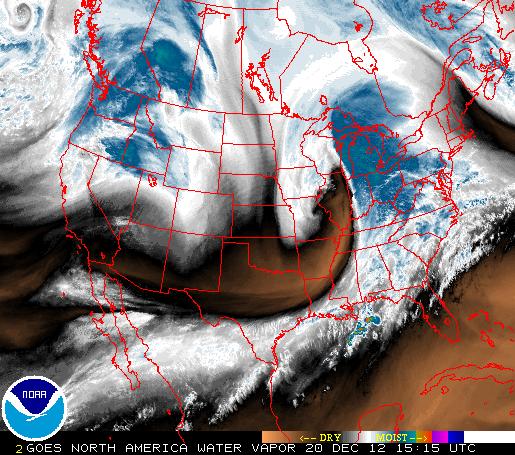 Two Methods
Eye tracking experiment
MSU Eye tracking lab
Participants included Student and General Public 
Online survey of Mississippi and Alabama Gulf Coast residents
SurveyMonkey
Email-mailout from InfoUSA, supplemented by publicity from local TV meteorologist
Targeted Harrison and Jackson Counties in MS, Mobile and Baldwin Counties in Alabama.
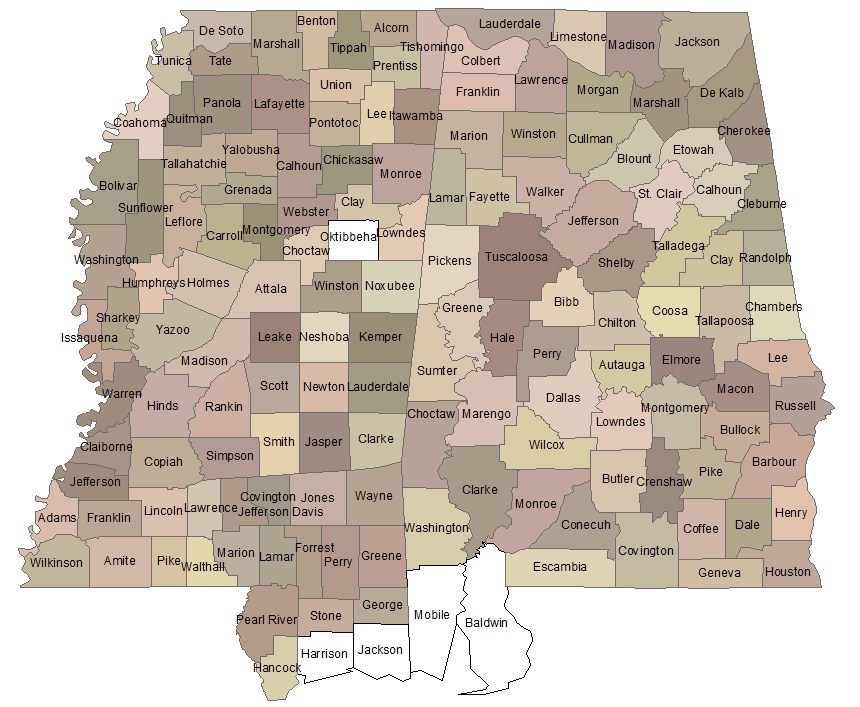 What does eye-tracking add?
A real-time, online measure of behavior
Eye movements can be seen as a stand-in for attention
Measures of where and how long looking at stimuli can measure interest, effort to process
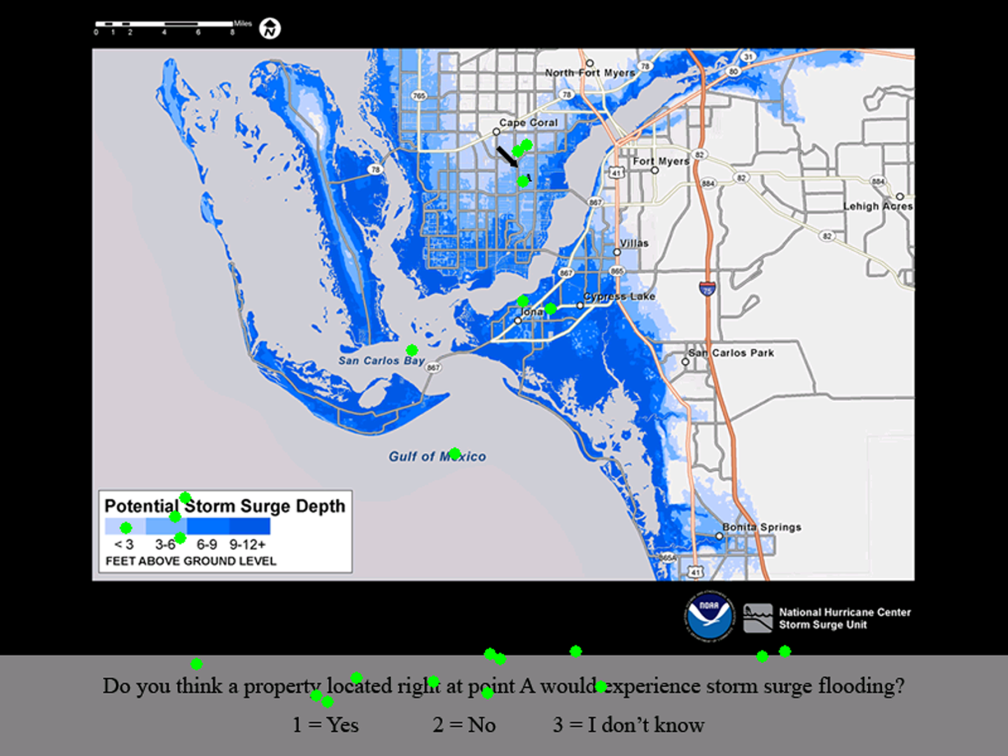 Apparatus
ISCAN ETL-400
Uses a camera, infrared light shone into subject’s right eye
Camera records reflection from cornea (CR) and the lack of reflection from pupil
Calibrates these angles with computer display to determine where subject is looking
Chin rest used for head stabilization
Participants
40 participants 
Recruited from MSU meteorology program, MSU general student body, and Starkville community
21 male, 19 female
Aged 19 to 55 years
Eye Tracking Procedure
Within subjects design with 5 levels
3 color palettes
2 legends (feet and text)
Order and location were varied for familiarity effects
8 questions for each image (4 accuracy, 2 behavioral, 1 risk perception rating and 1 helpfulness rating)
Questions
Image Conditions--Green/Red
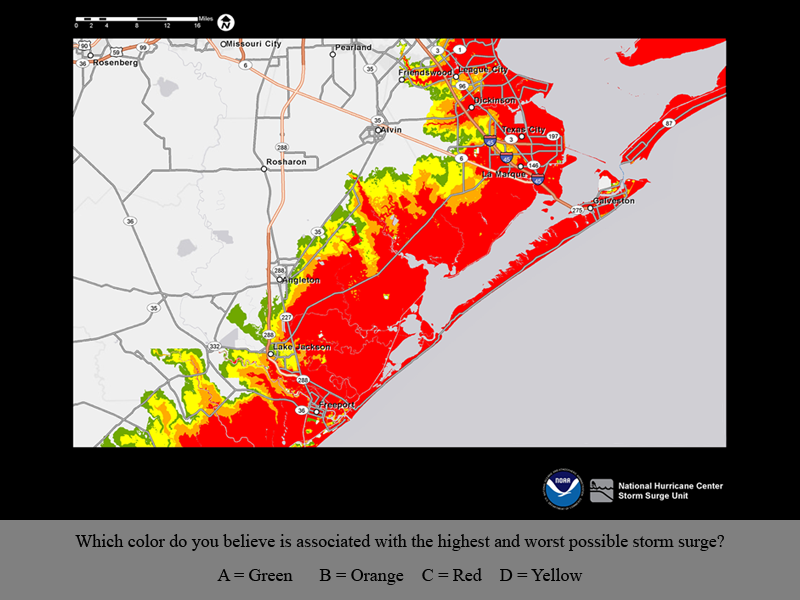 ** No legend on 1st image
Green/Red Values (Feet)
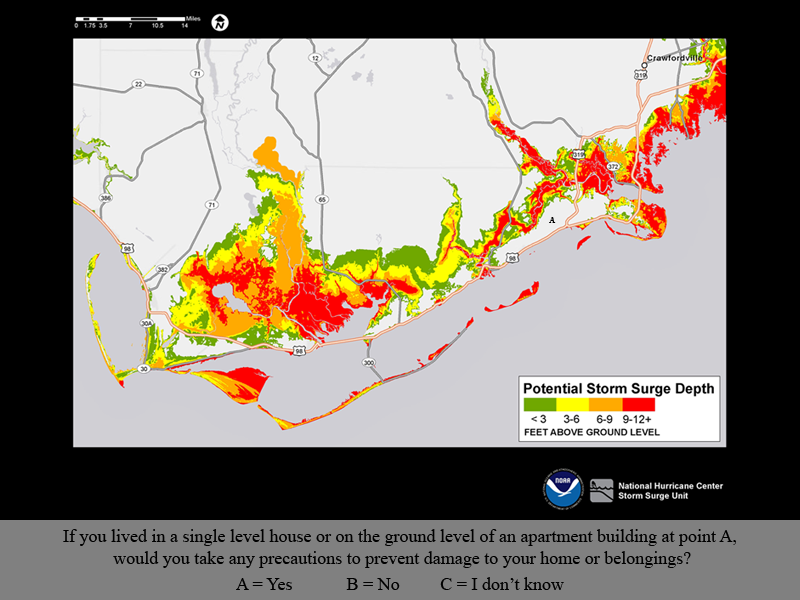 Yellow/Purple Text
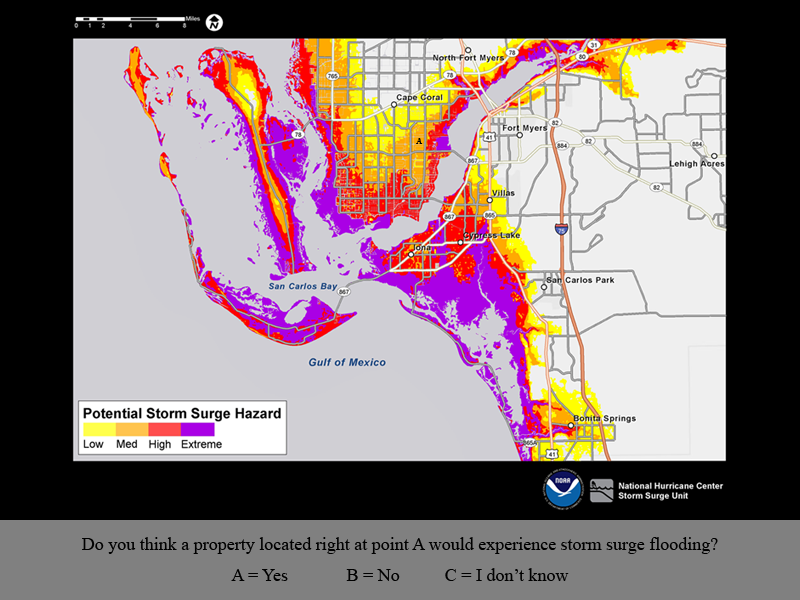 Yellow/Purple Values (Feet)
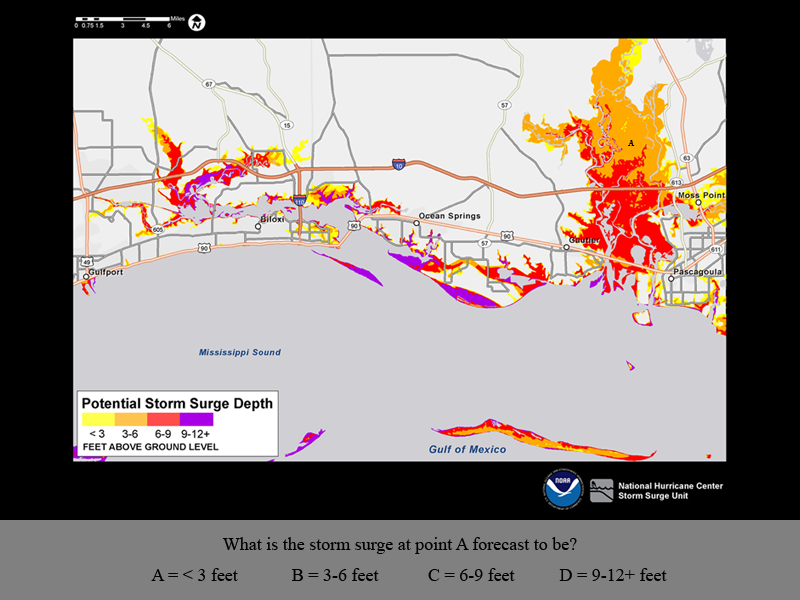 Blue Values (Feet)
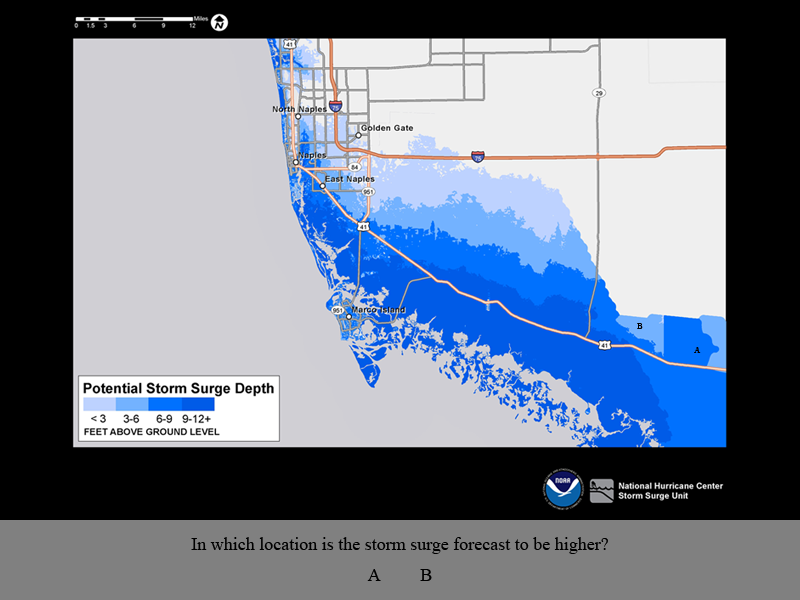 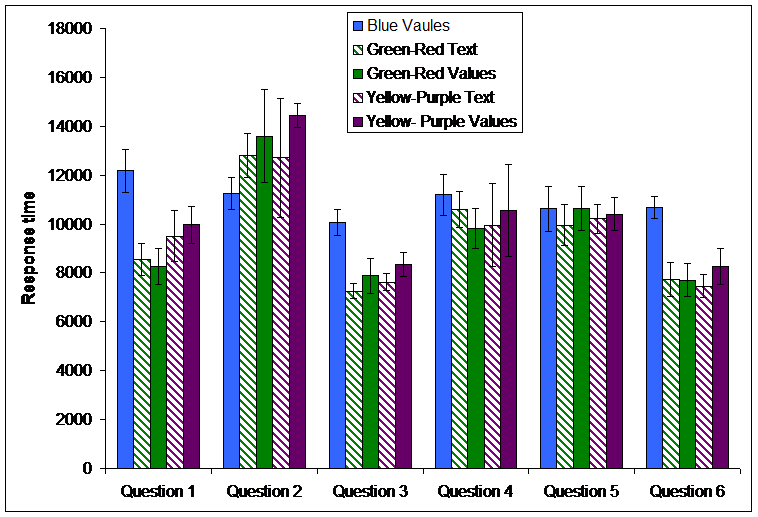 [Speaker Notes: Q2 compared two points directly.]
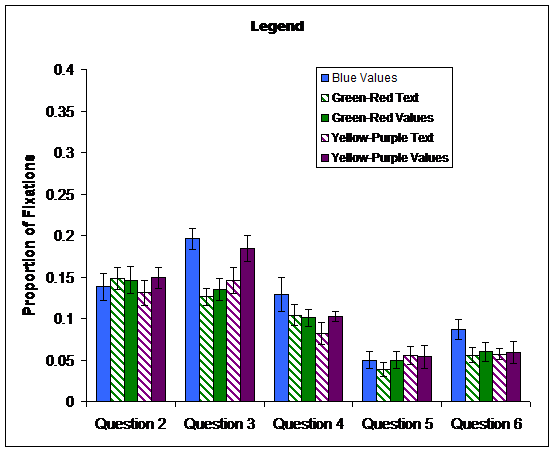 Which does the BEST job of informing the public about their storm surge risk?
Eye Tracking Results
Blue had longest response time
Text references had somewhat shorter response times than feet
Green/red produced most accurate* results, but accuracy was high for all palettes
People thought the green/red palette was the best, but did not prefer one legend type over the other
* Not significant in most cases
Online Survey, briefly
129 responses from Alabama counties
Average age 55 (range 19-84)
40% women, 43% men, 7% no response
76% White
78% homeowners
Scenarios
Same color palettes/legends
One stronger storm, one weaker storm
8 risk perception questions, 1 accuracy question, 1 intended behavior, 1 perceived helpfulness
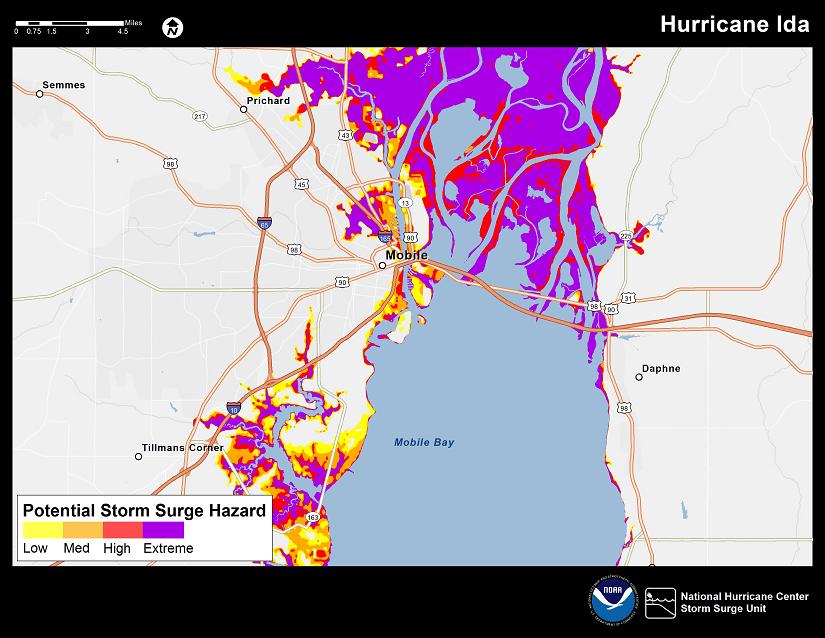 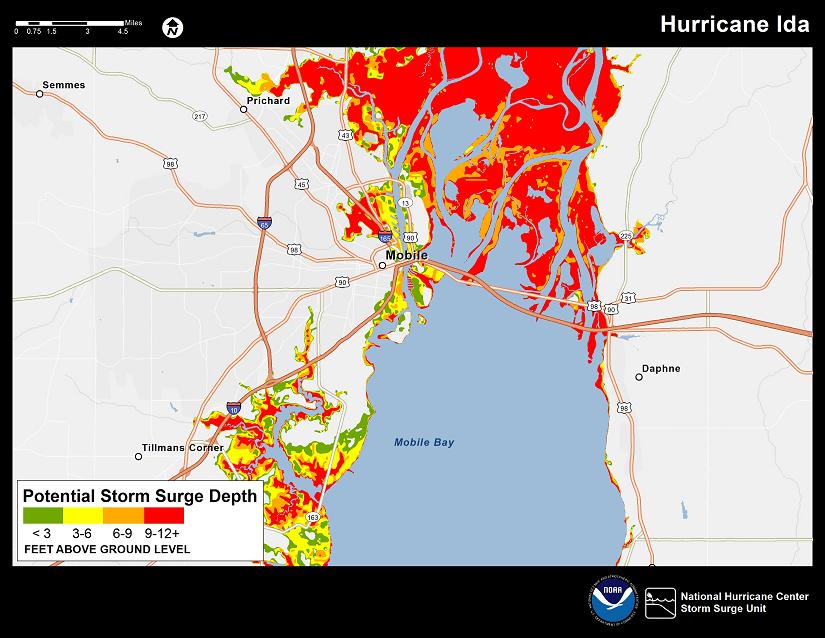 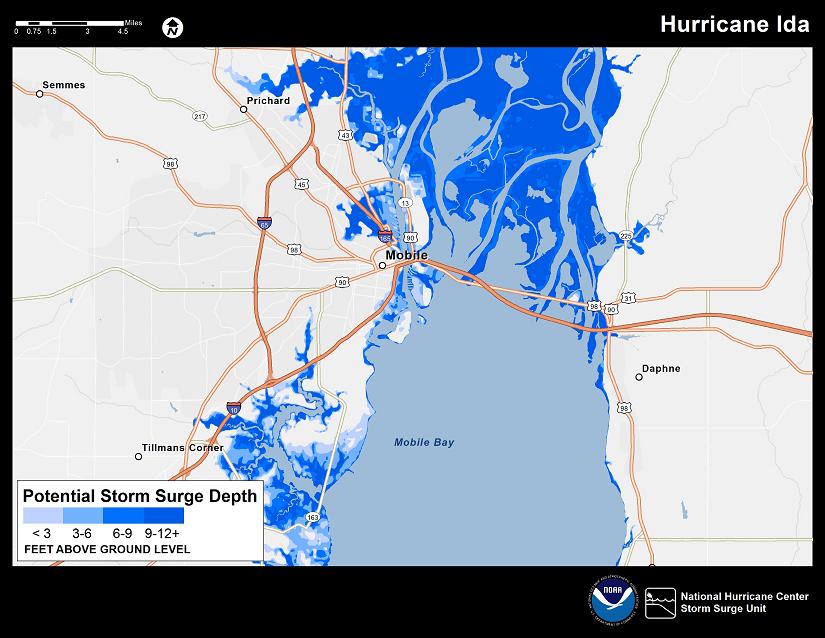 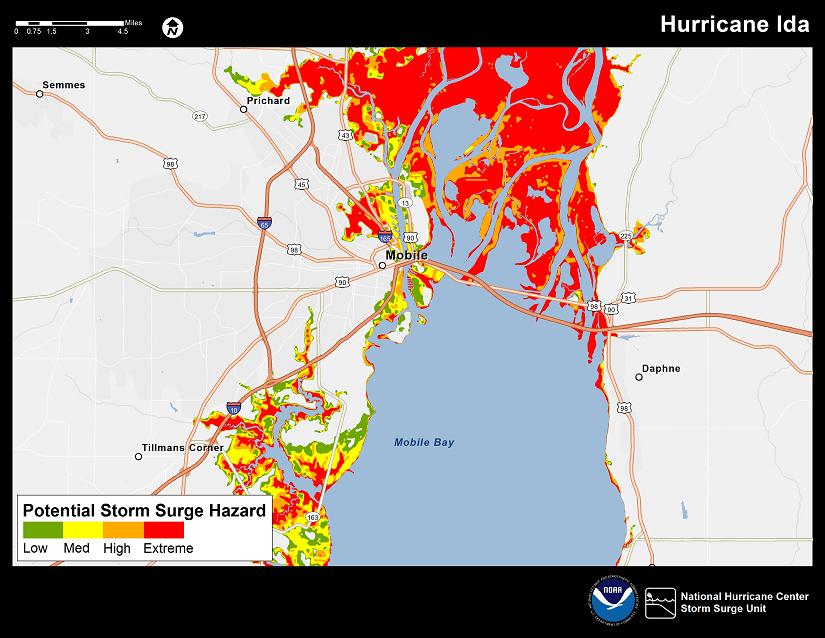 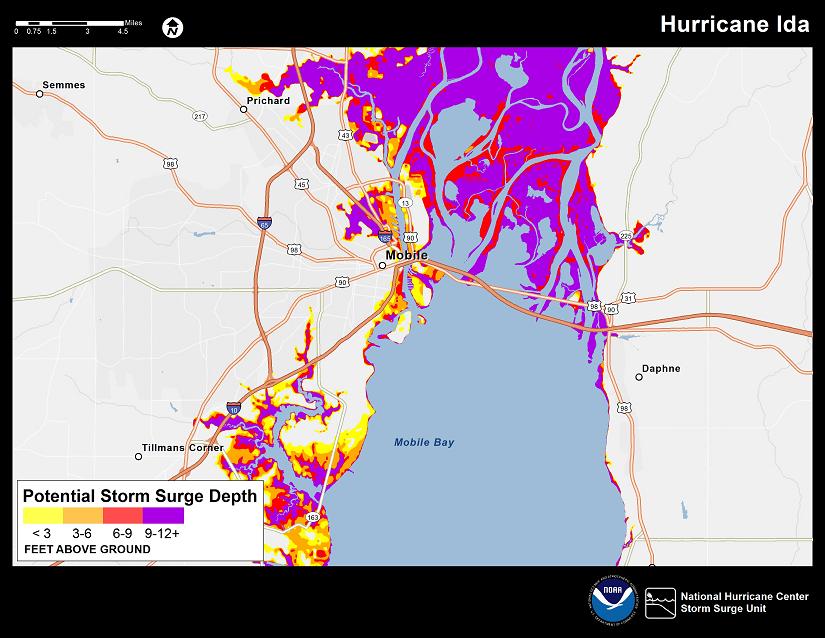 Weaker storm results
[Speaker Notes: Can’t combine all risk perception questions because some of them were purposefully switched (e.g. point A on Irma is less than Ida)]
Accuracy by palette and legend
Online Survey Results
No significant differences in risk perception among palettes and legends
Legend values in feet led to marginally less accuracy than text
Green/Red more accurate than Blue combined with Yellow/Purple
Could this be a legend effect?
More responses are necessary for further evaluation
Acknowledgements
This project was funded by NOAA, through the Northern Gulf Institute. The authors also thank Ethan Gibney, for creating the storm surge images.